AAA_I2025_Auto Encoding Neural Process for Multi-interest Recommendation
Auto Encoding Neural Process for Multi-interest Recommendation
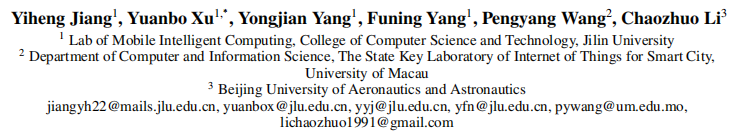 （AAAI-2025  Code — https://anonymous.4open.science/r/NP-Rec-CF45)
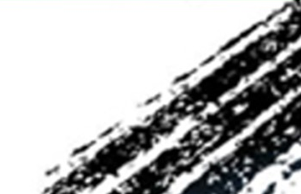 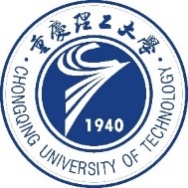 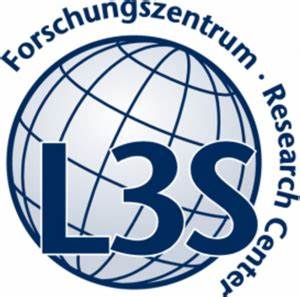 Reported by Jiale Shen
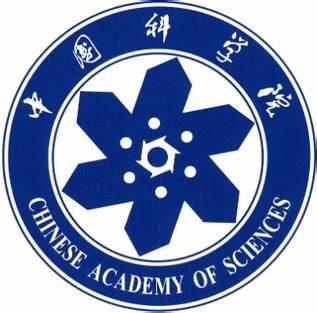 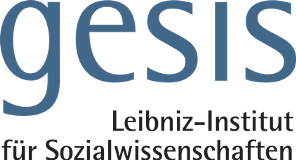 motivation
1.Multi-interest recommendation constantly aspires to an oracle individual preference modeling approach, one that satisfies the diverse and dynamic properties.
2.However, as the parameterized approximate function nature,NN-based methods remain deficiencies regarding the adaptability towards distinctive preference patterns cross different users, and the calibration over individual current intents.
Overview
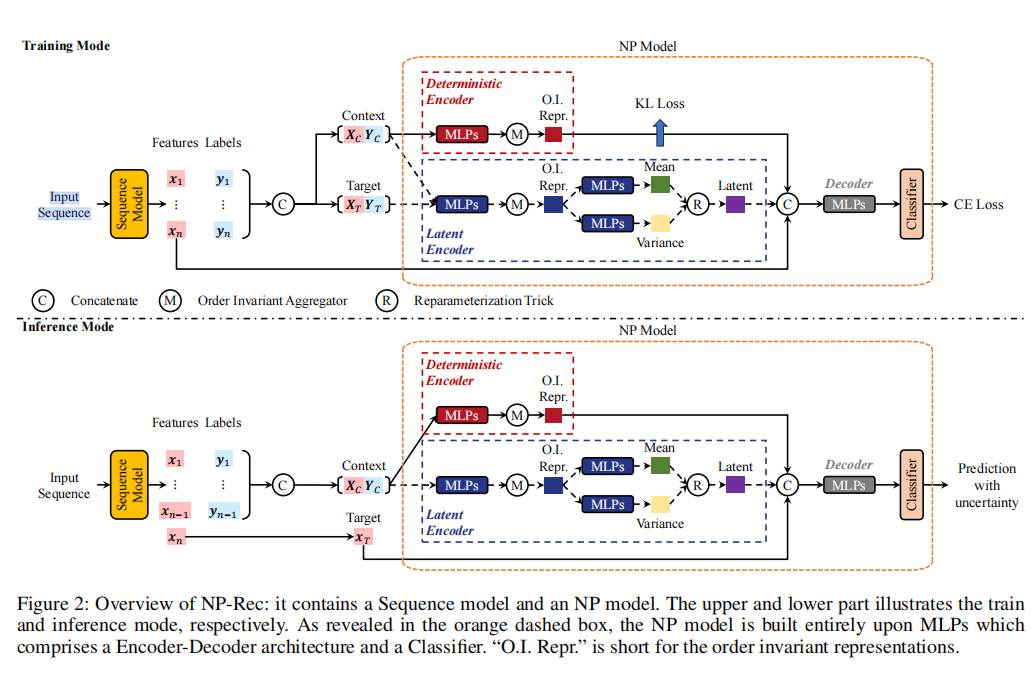 Approach
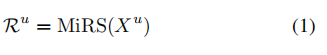 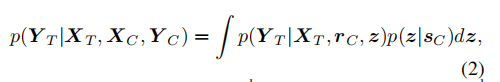 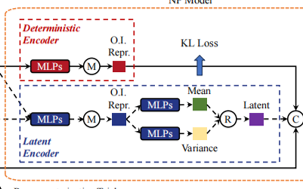 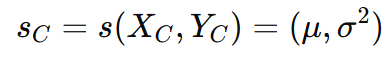 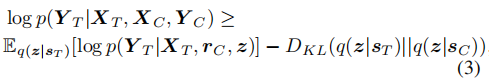 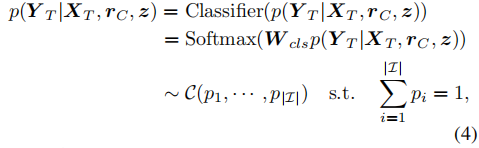 Experiment
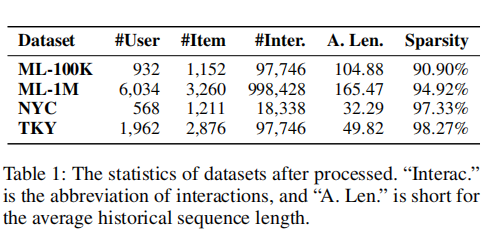 Experiment
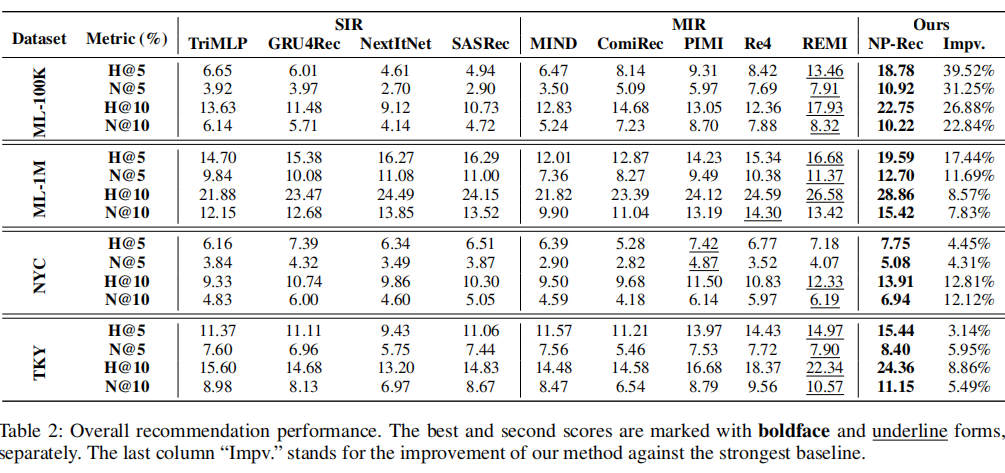 Experiment
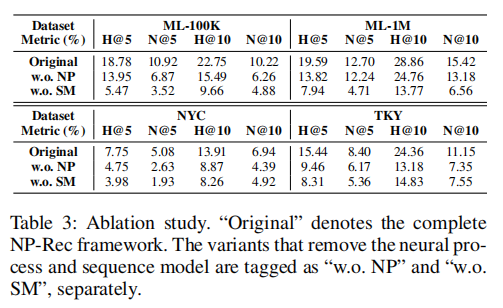 Experiment
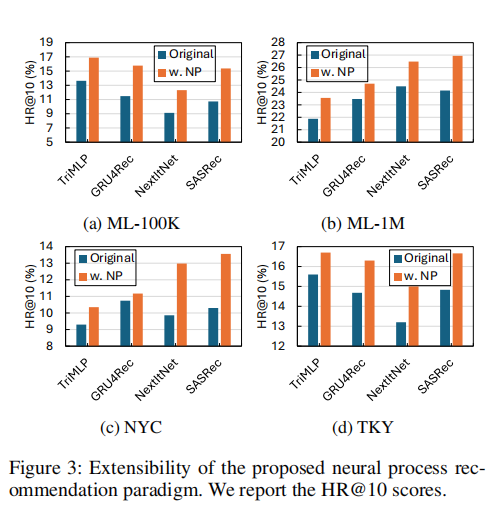 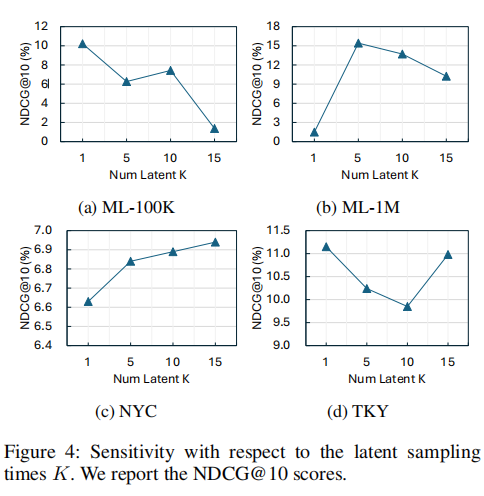 Thank you!
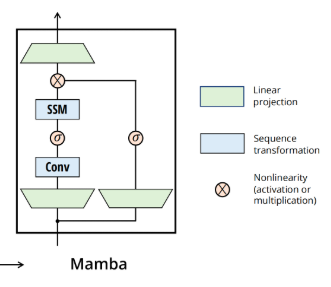